З ДОСВІДУ РОБОТИ 
ВЧИТЕЛЯ УКРАЇНСЬКОЇ МОВИ ТА ЛІТЕРАТУРИ ВЕРБОВЕЦЬКОЇ ЗАГАЛЬНООСВІТНЬОЇ ШКОЛИ  І-ІІІ СТУПЕНІВ

МУДРАК НАТАЛІЇ ІГОРІВНИ
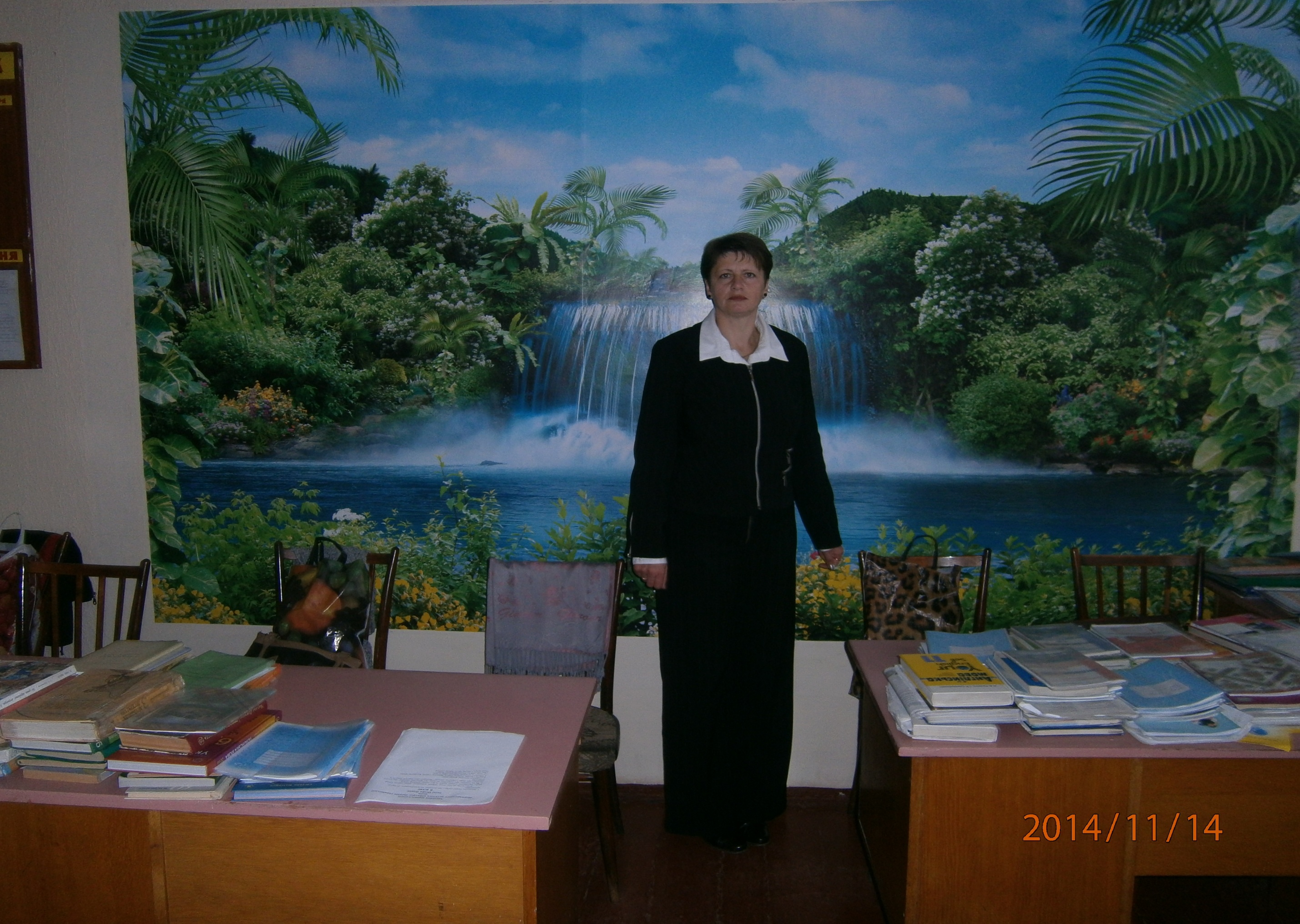 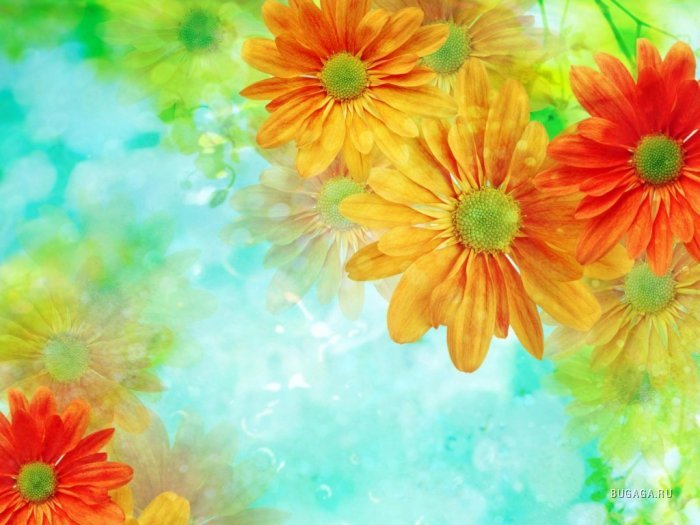 У творчості  –  спека й злива, 
                          у ній – твоїх вчинків сліди…
Без сонця не родить жито, 
                          без вітру вода не шумить,
Без творчості нам не жити, 
                          без неї нам не любить,
Бо творчість – це серце світу, 
                          душа,  що творить дива!
Не смій її загубити!  
                         Знайди життєдайні слова!..
                                    М.Сом
Рік народження – 1972
Освіта – вища
Закінчила Чернівецький державний університет 
    ім. Ю. Федьковича у 1996р. 
Кваліфікаційна категорія – «спеціаліст першої категорії»
Посада – вчитель української мови і літератури та  основ християнської етики
Педагогічний стаж- 17
Моє життєве кредо
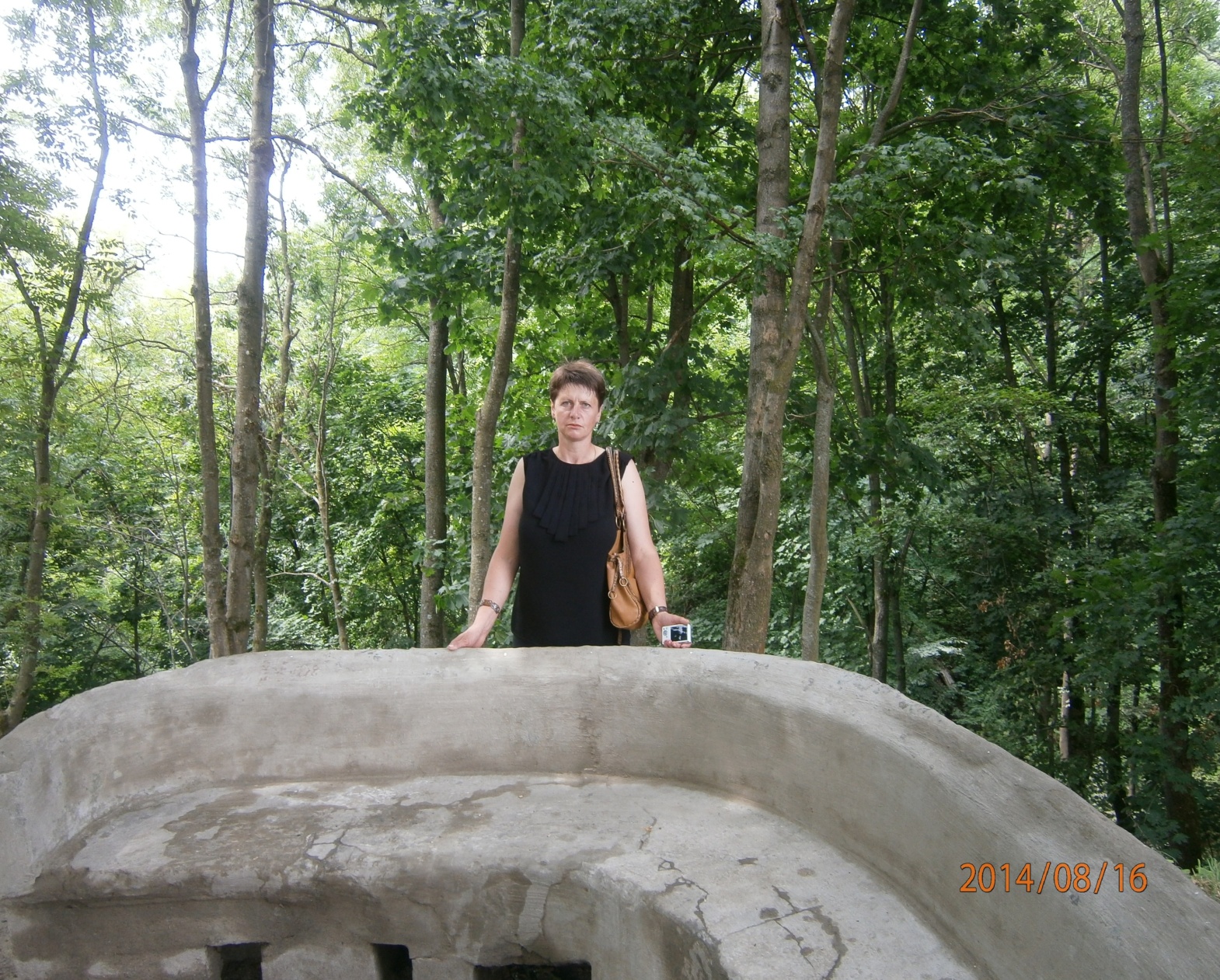 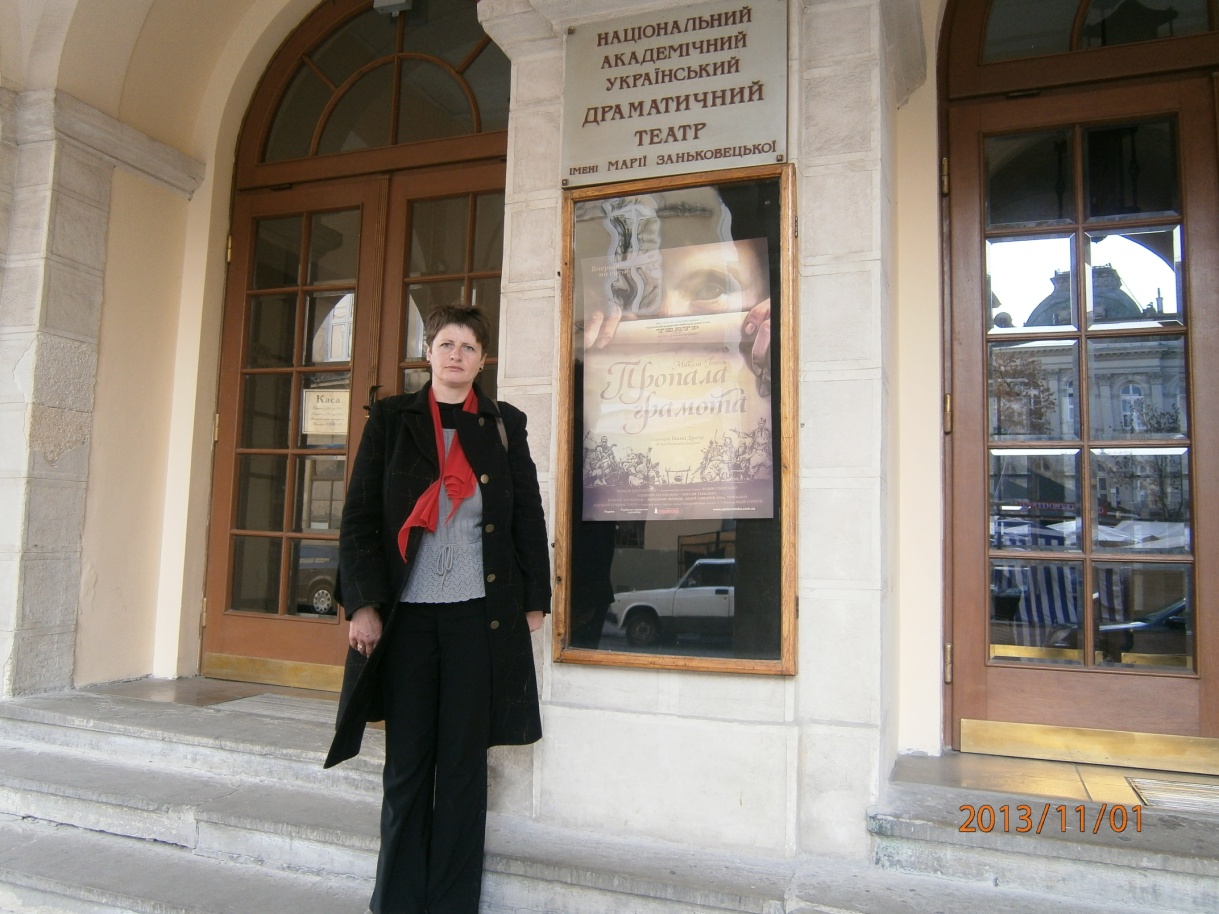 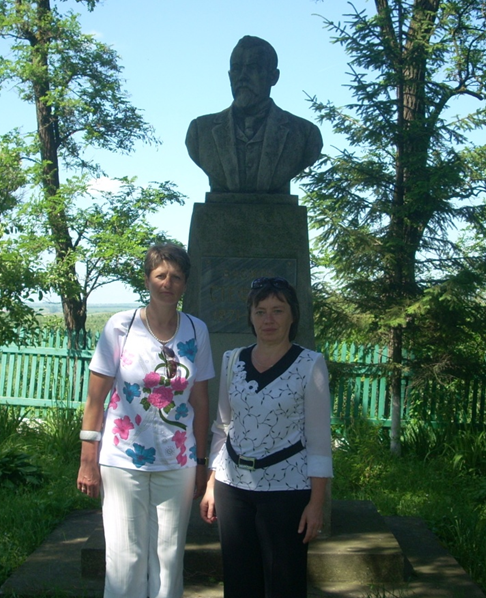 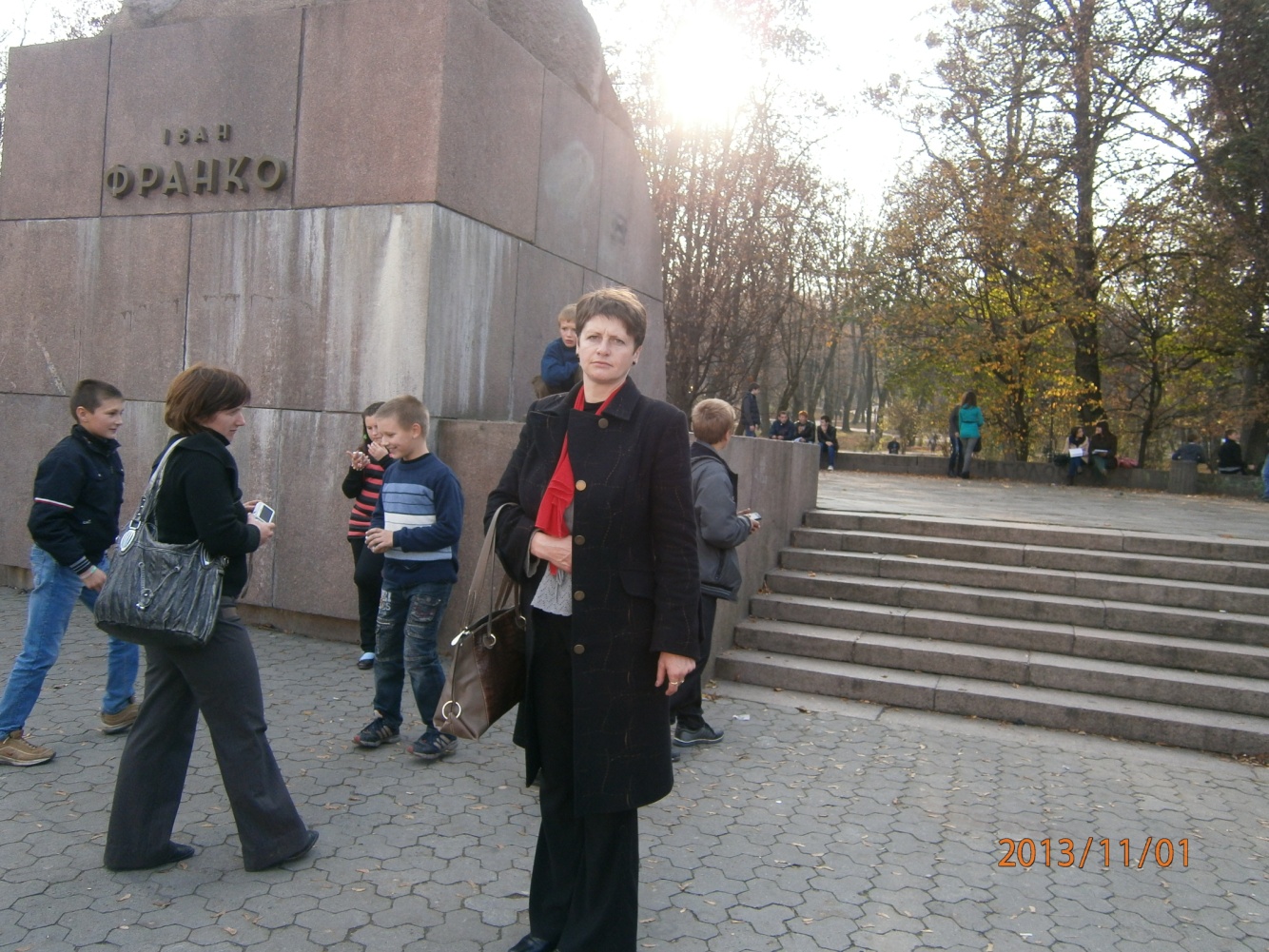 Стежки Шевченка, Лесі і Франка, 
Дають натхнення й сили.
Я ними йду у майбуття,
Несу вогонь, що в серці запалили.
Працюю над проблемою:Івко О. М.
“Методика ейдетики та її використання на уроках української мови та літератури»
Диференціація та індивідуалізація навчання на уроках української мови і літератури
«Ніщо не цінується так дешево,  як  хороша пам’ять,  і не обходиться так дорого, 
як невміння нею правильно  користуватися»
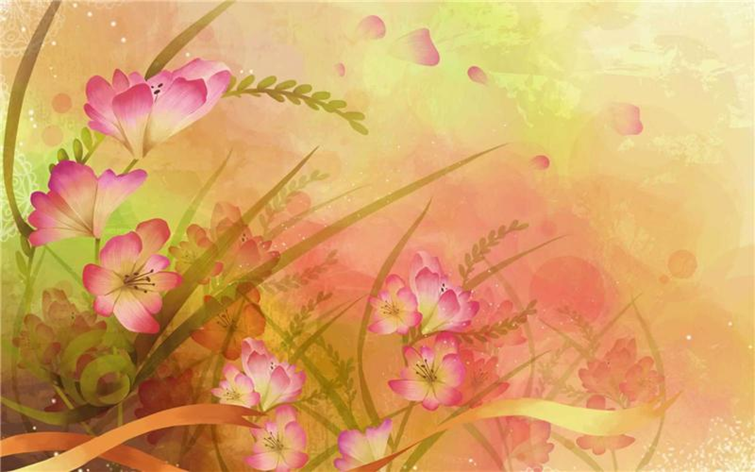 Кодекс честі вчителя-словесника
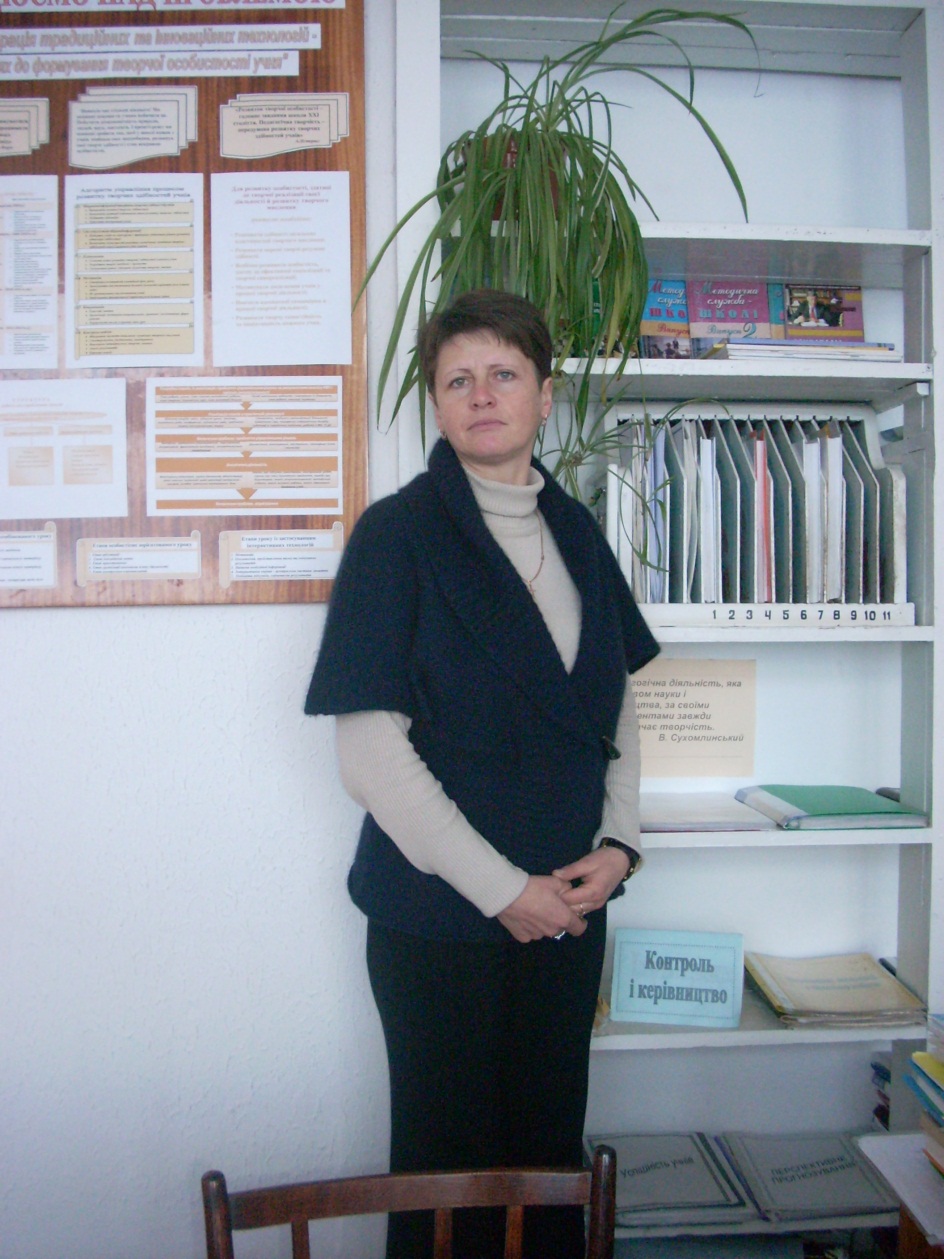 Створювати умови для постійної активної взаємодії всіх учнів
Шукати в кожному учаснику навчання індивідуальні багатства
Вивчати нові освітні технології, впроваджувати їх в роботу
Мати свій особистий стиль, щоб кожен урок не був схожим на інші
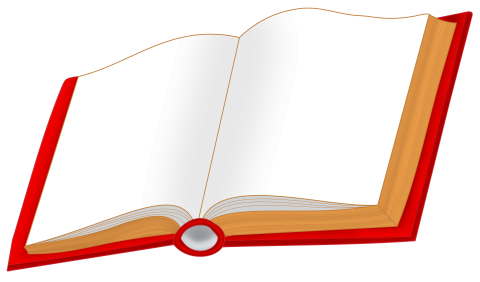 Ейдетизм – це   
        здатність дуже яскраво     
    уявляти собі предмет, якого   
     немає в полі нашого зору.    Ейдотехніка – сукупність    
   найбільш ефективних та перевірених протягом багатьох років як авторських, так і класичних прийомів запам’ятовування; технологія з обробки, зберігання та відтворення інформації.
Гортаючи словничок…
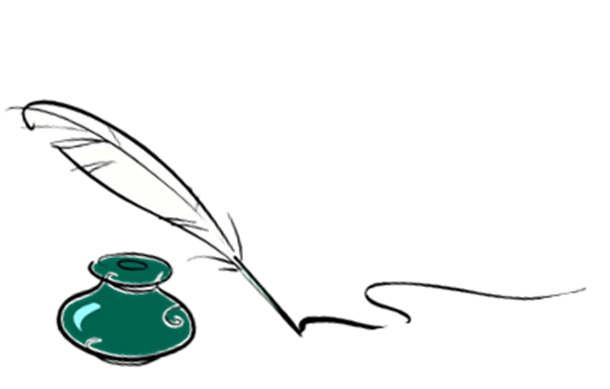 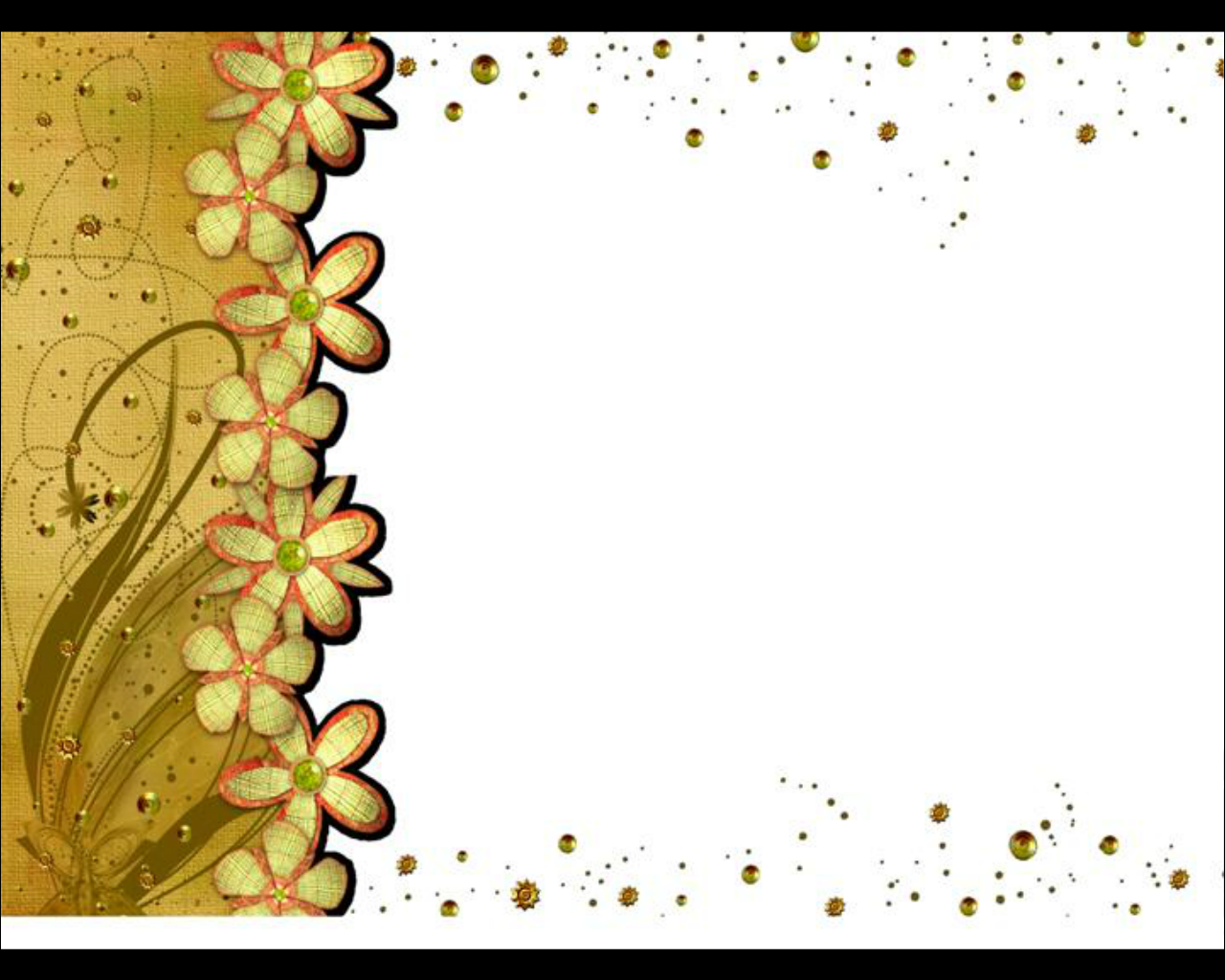 Ми знаємо тільки те, що уявляємо
Запам'ятовувати швидко і згадувати легко
«Включати позитивне мислення і позитивний настрій»
Чого вчить ейдетика
Розвивати мислення, мову
Керувати своєю увагою
Активувати увагу
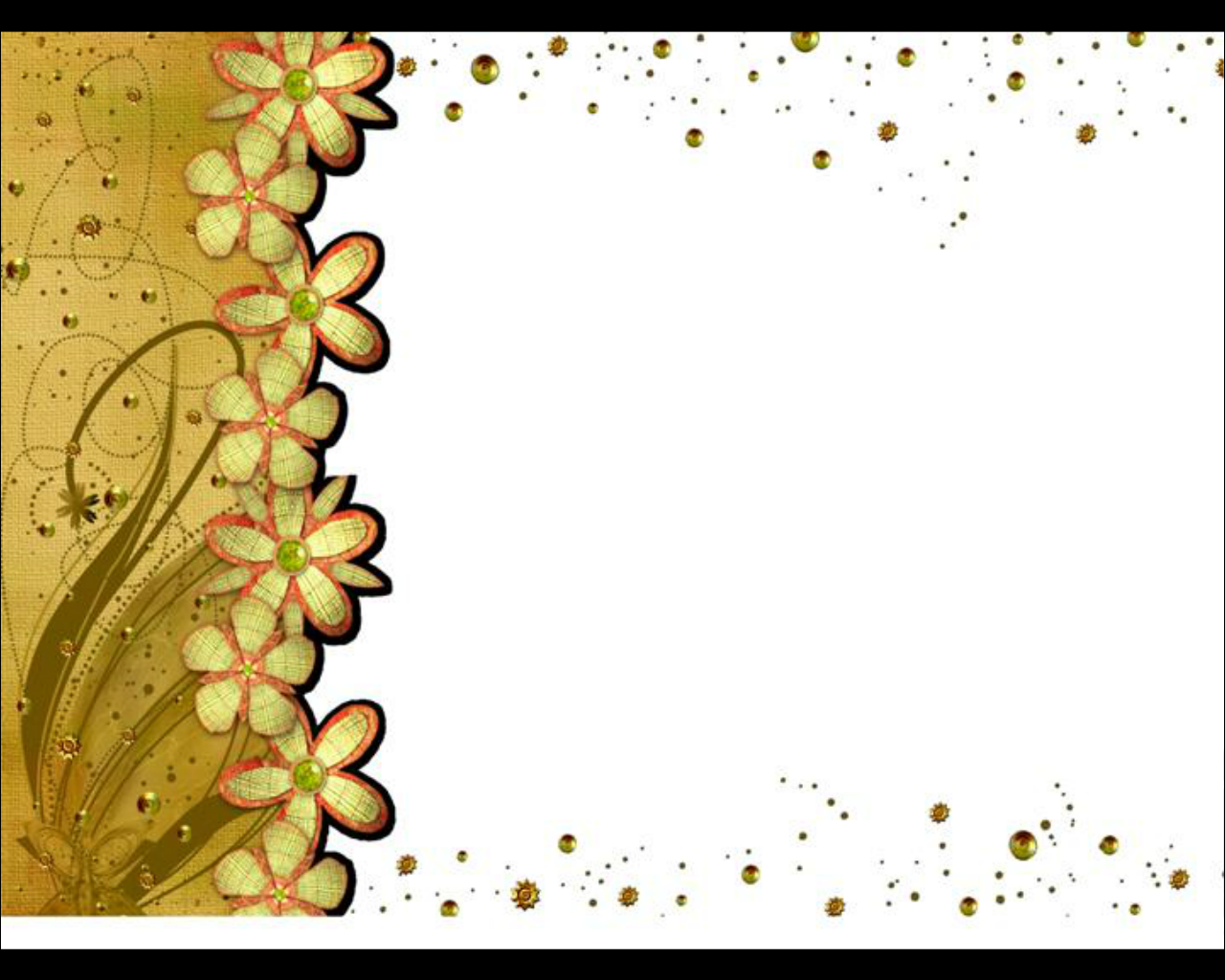 Пам’ять розум не замінить, але сприятиме його формуванню
Не буває поганої пам'яті, є лише невміння нею користуватися
Із постулатів ейдетики
Ставлення до себе, не розфарбовуйте себе в похмурі тони
Один раз побачити краще, ніж сто раз почути
Ейдосфера – простір для розвитку
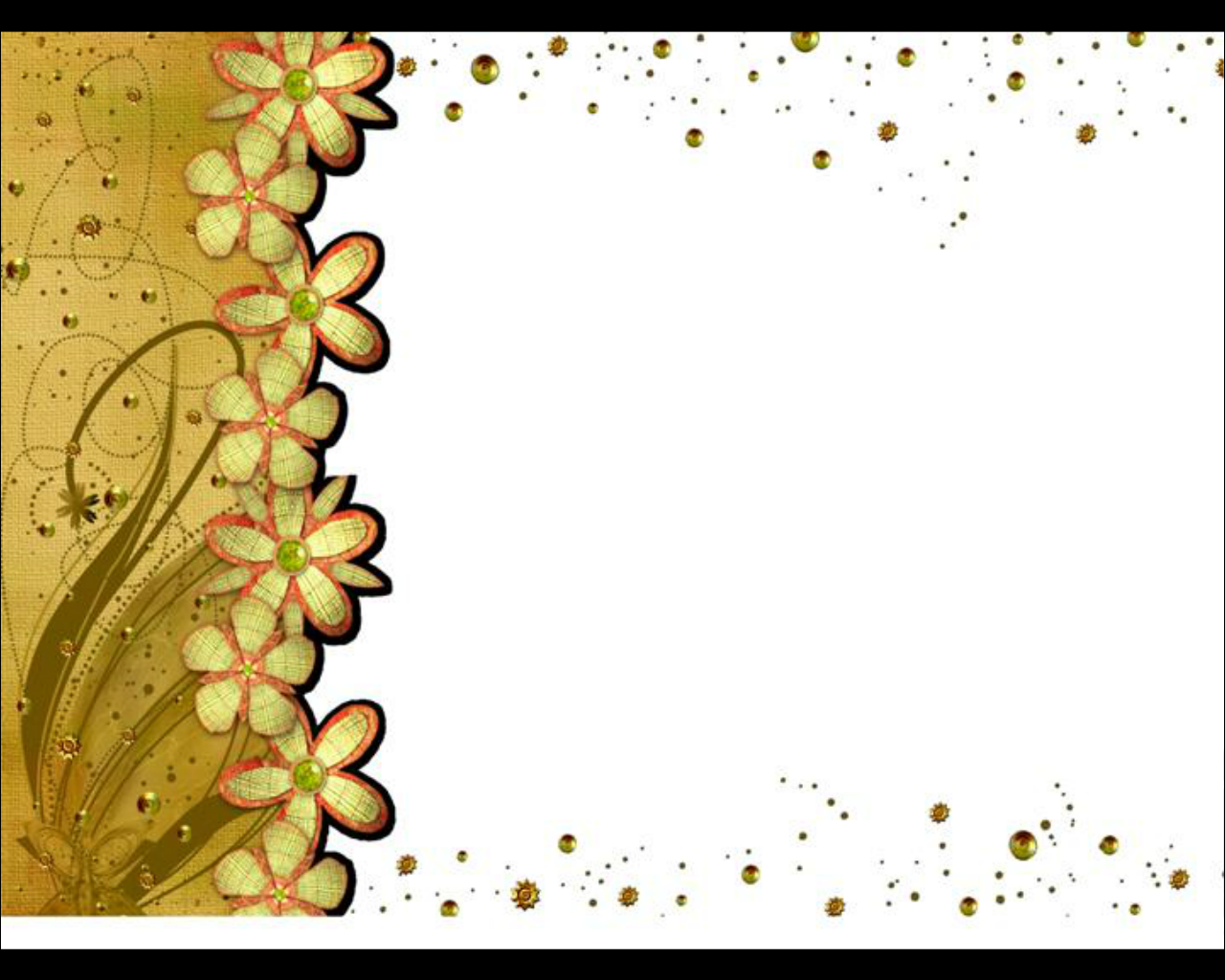 Формула проста: 
«Почув, уявив, запам'ятав»
Поділ інформації за особливостями кожної дитини
Радісна весела атмосфера
Мобільність і доступність ігрового матеріалу
Принципи роботи за системою ейдетики
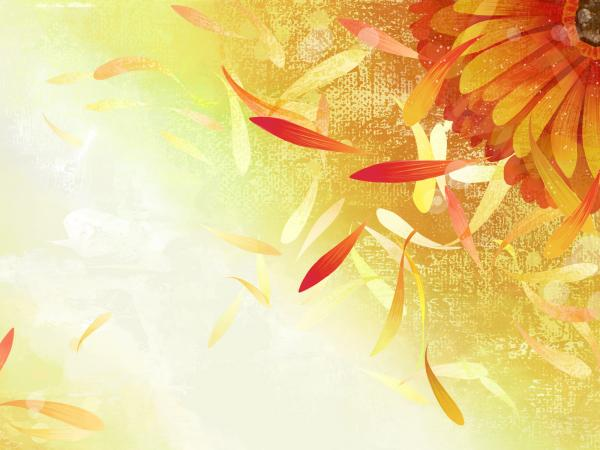 Методи і прийоми ейдотехніки
Ланцюговий метод
Метод узгодження фантазії та уяви з умінням чітко висловлювати, промовляти власні думки 
Акровербальний метод
«Авторське напуття»
«Діалог  з мистецтвом»
«Доповнення образу»
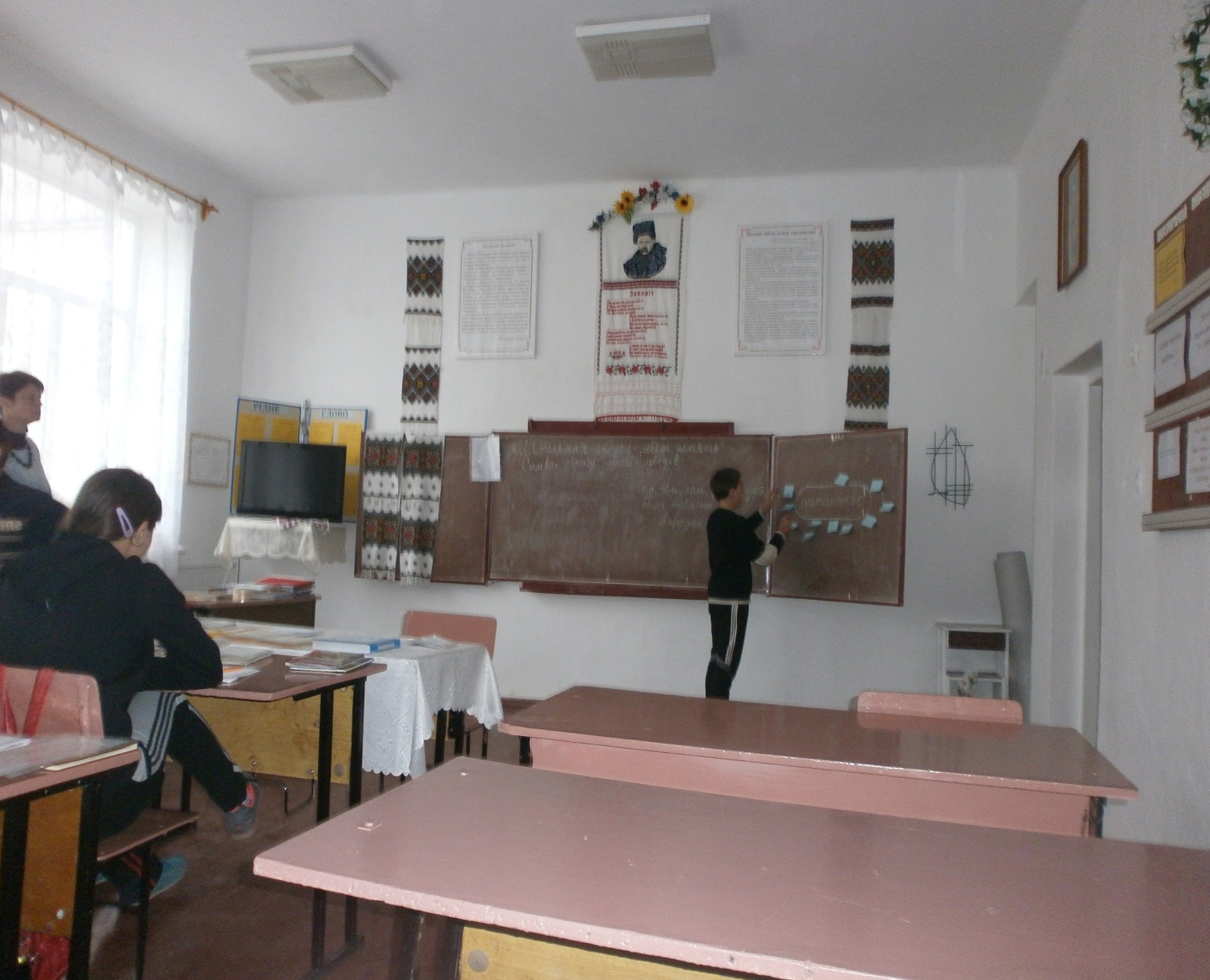 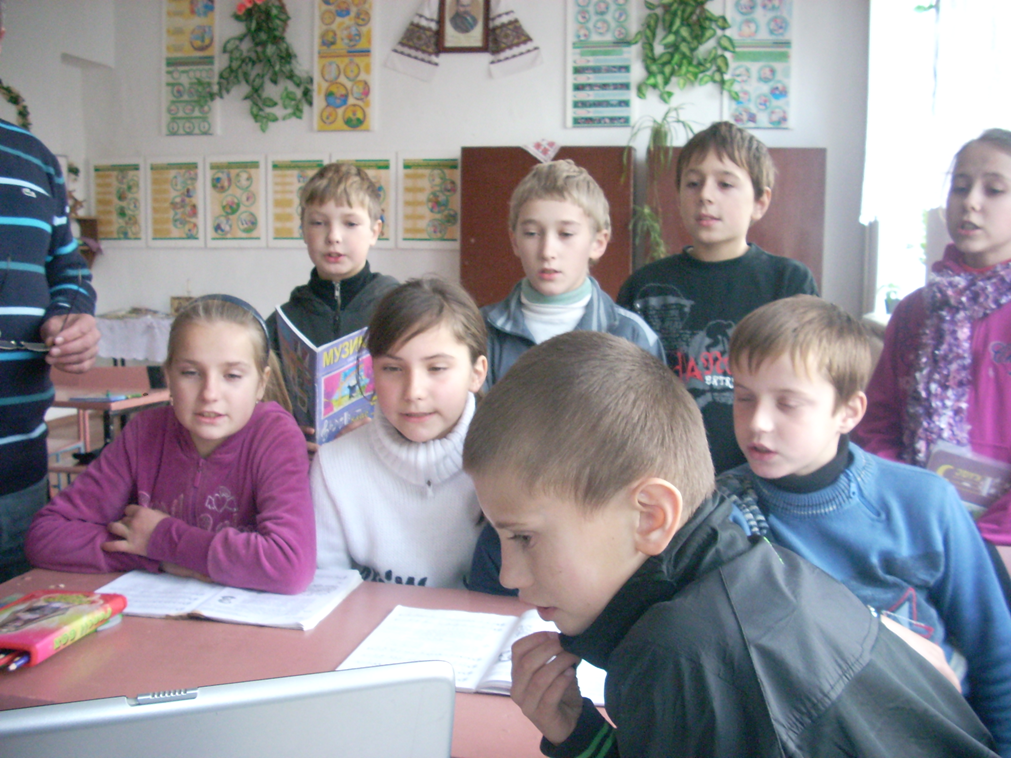 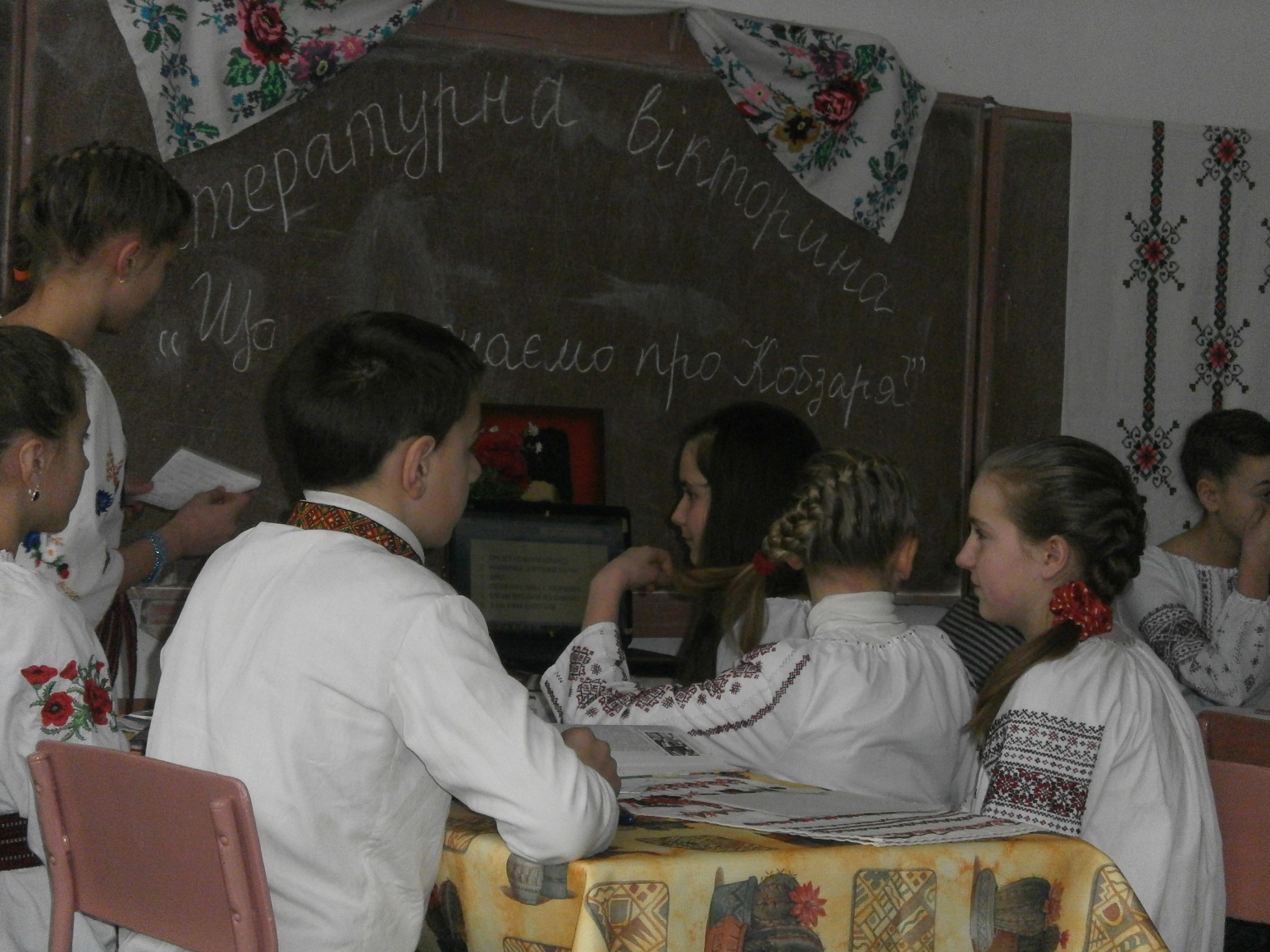 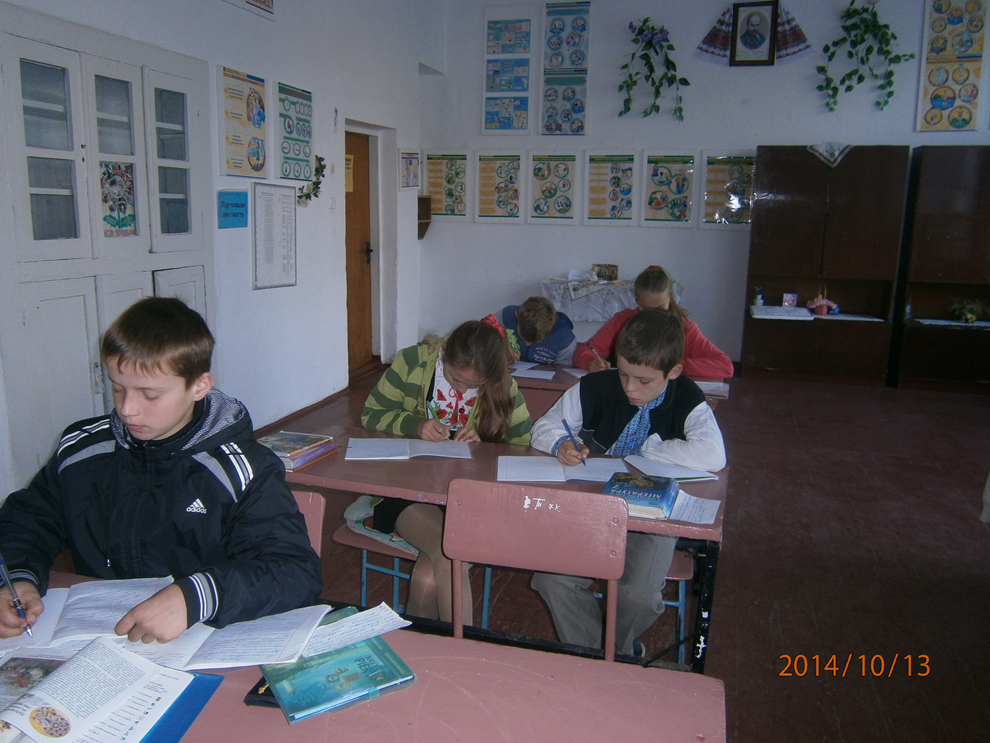 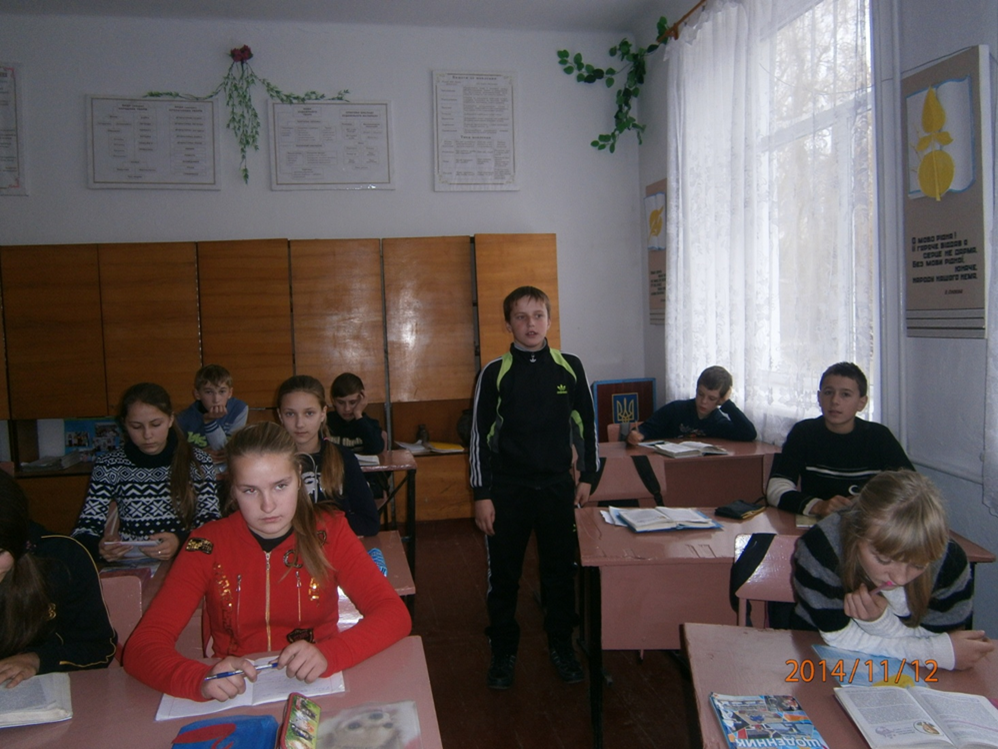 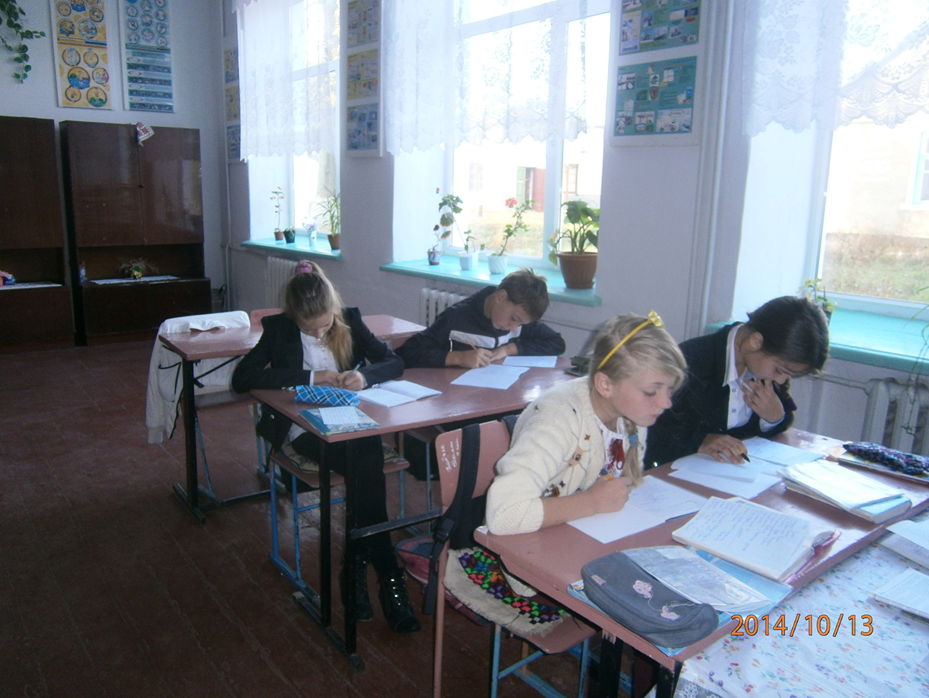 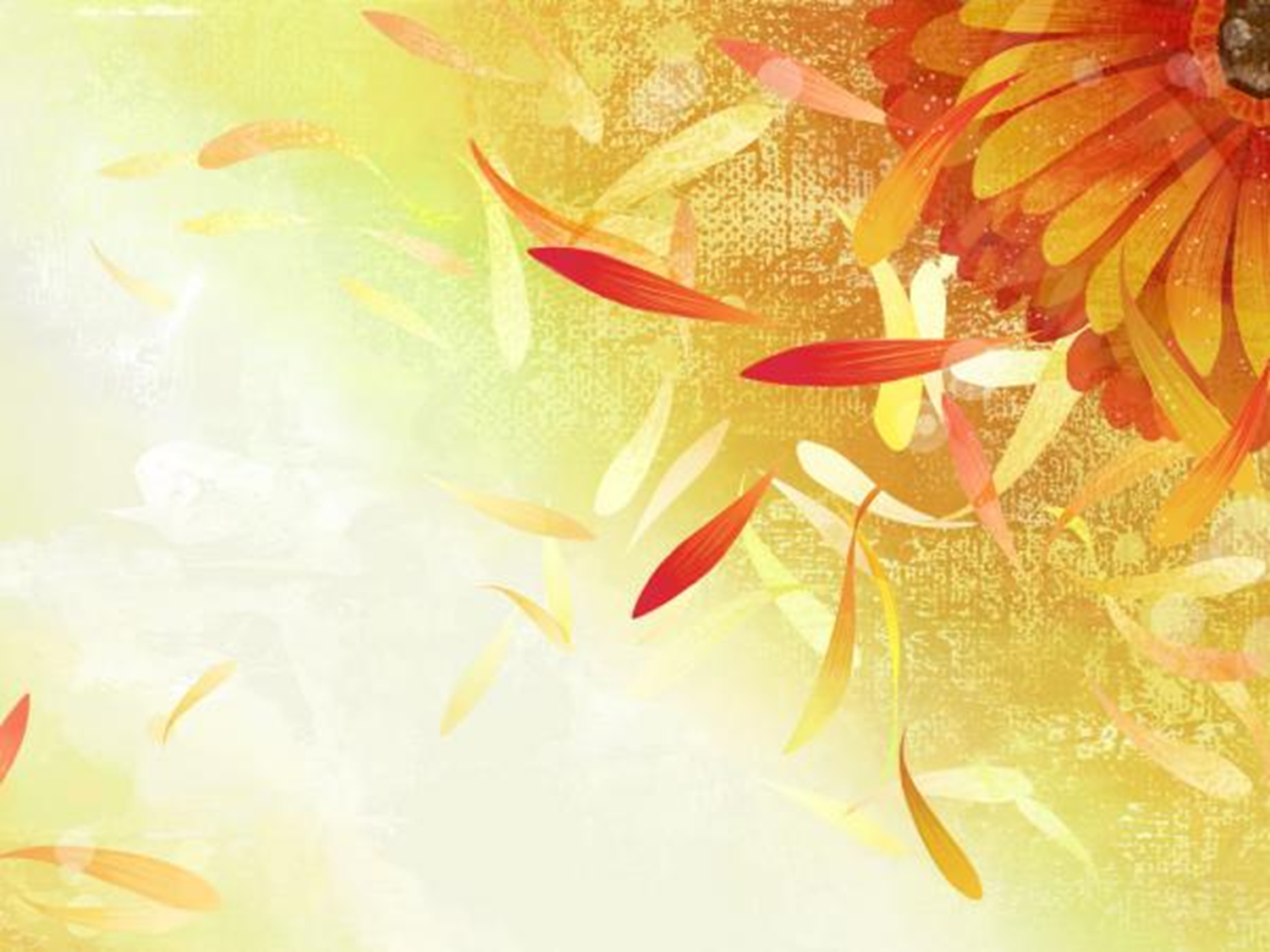 Ейдос-конспект та його види
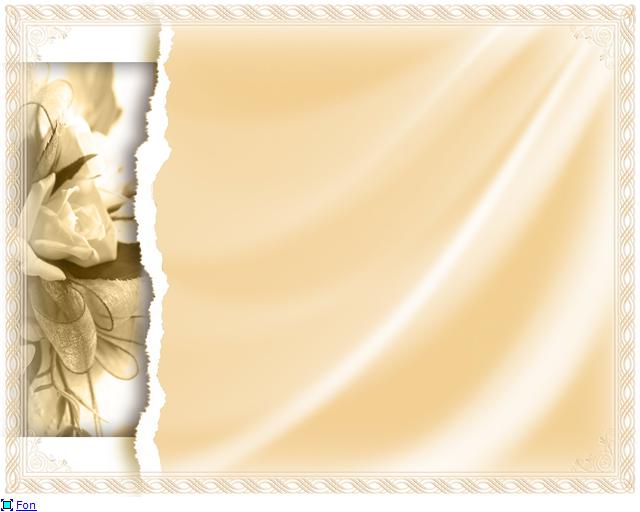 Переваги використання методу ейдетики
Пам’ять – розширення можливостей, об’єму пам’яті.
Уява, фантазія – збагачення словесної і образної уяви, багатогранність сприйняття світу
Творче мислення – вміння вирішувати будь-яке завдання легко, оригінально, із задоволенням
Лаконічність – максимум закодованої інформації при мінімумі знаків
Структурність – один блок містить декілька тем.
Увага – розвиток об’єму та тривалості уваги, вміння помічати деталі
Інтерес – ейдотехніка пробуджує пізнавальну активність, бажання розвиватися, бачити свої успіхи
Позакласні заходи
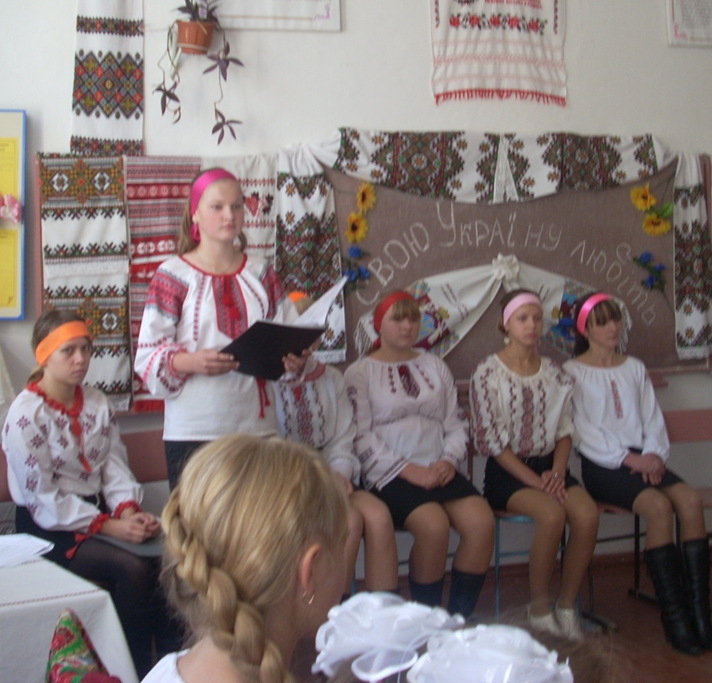 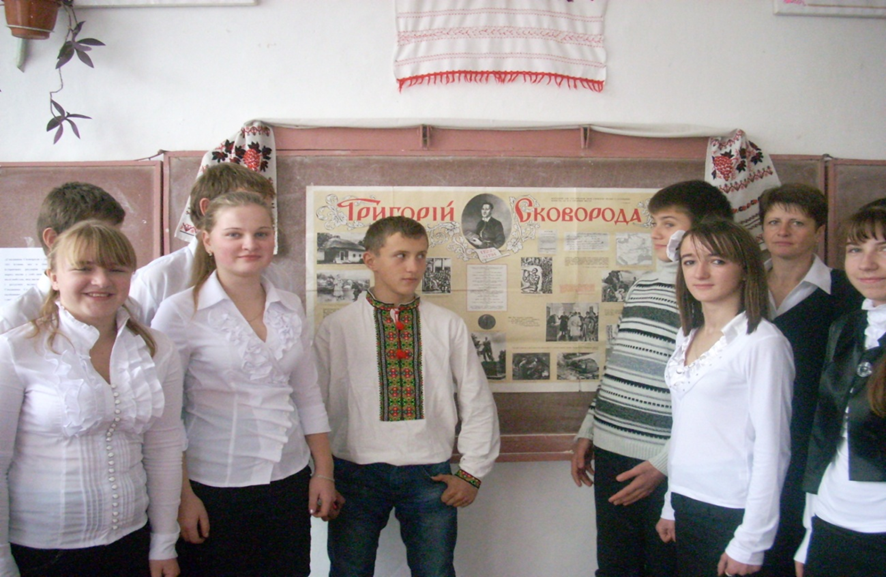 Я  - класний керівник
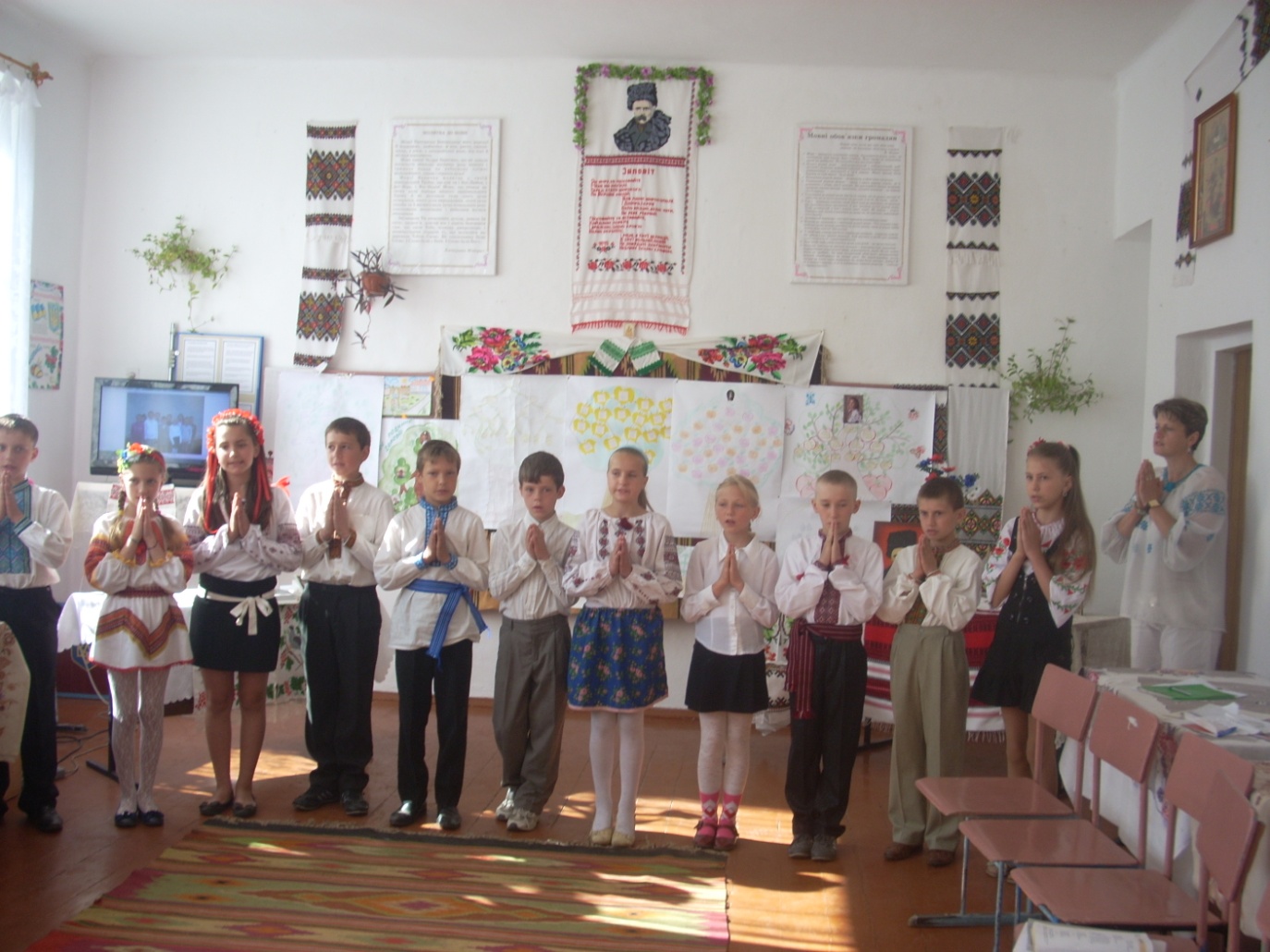 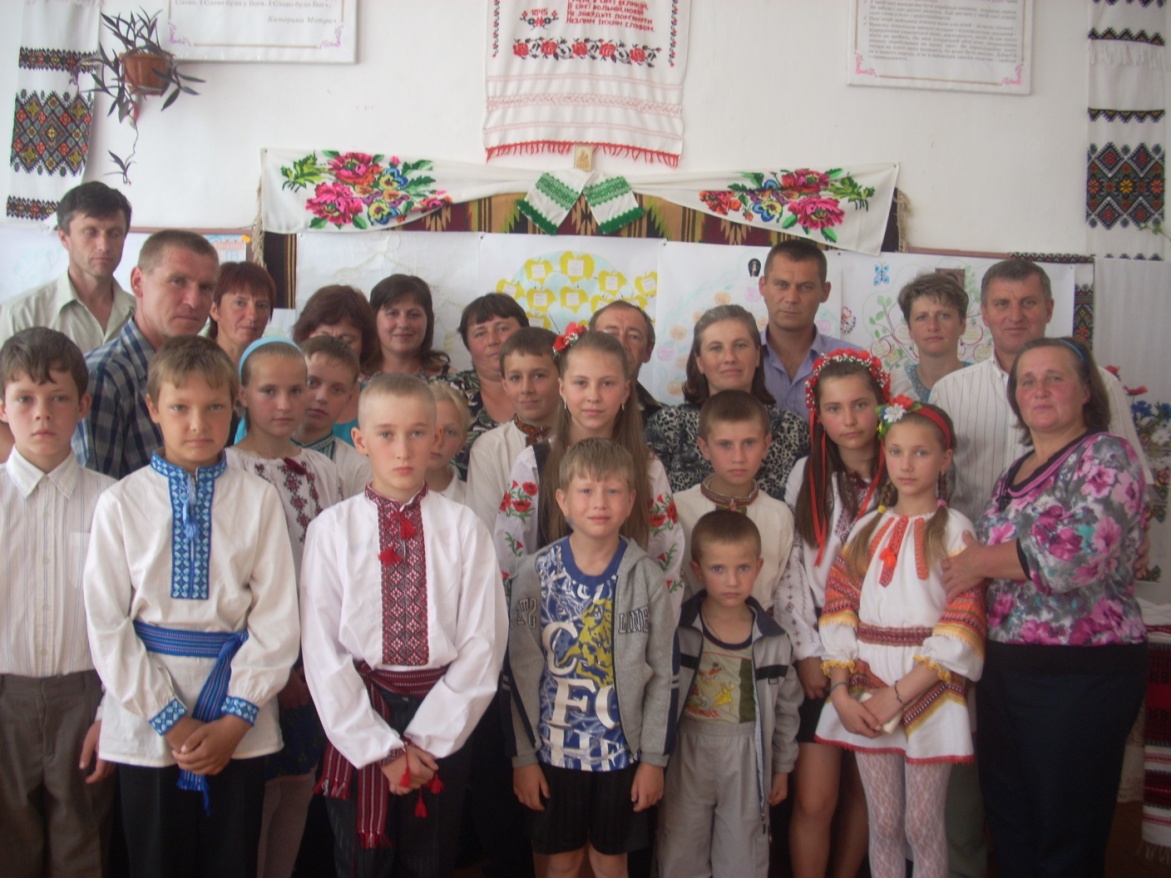 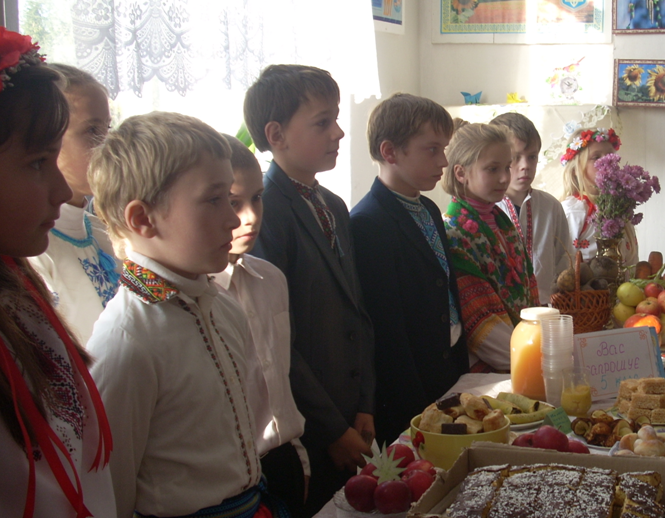 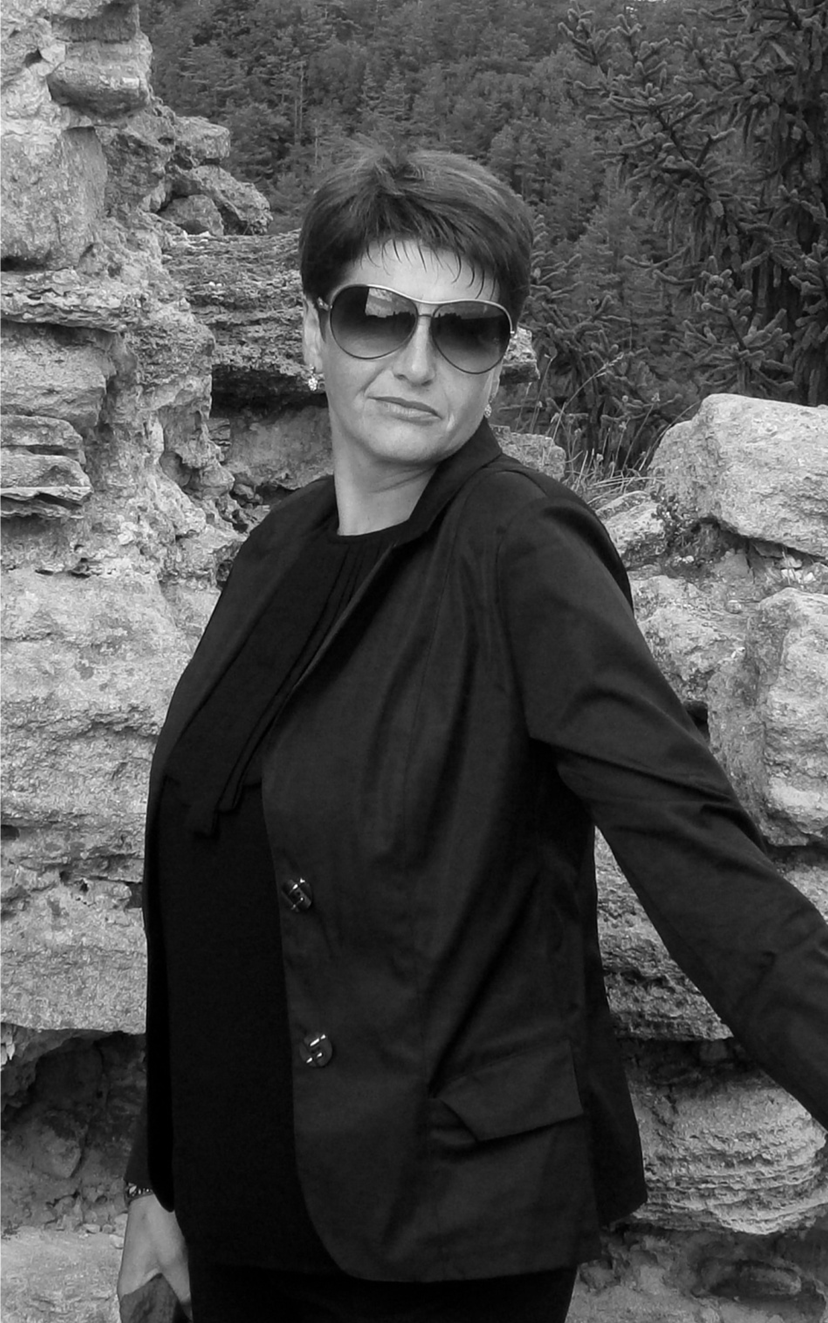 Я – просто людина,яких є багато,                            
Що вміє любити, уміє прощати. 
Живу, як усі, плекаю надію,                                      
Що житиму краще, бо я у це вірю. 
Я- жінка,що має і серце, і душу, 
Яка вибирає то море, то сушу, 
Яка сторінки життєпису гортає, 
Що просто живе й до Бога вповає.     
Я –  мама, що  любить нащадків своїх,
Що серце на вівтар готова покласти                      
Заради того,аби Бог наділив їх                                
Здоров’ям, достатком і щастям.
Я – вчитель –невдячні слова
Та все ж я людина з відтінком моралі,
Мене забирає ,гнітить «сіра мана»,
А я лиш іду і в біді ,і в печалі.
Я – просто дитина у своїх батьків,
Так добре в дитинство вертатись.
Зі мною весь світ би радів,
Дитиною ще довго лишатись.
Я – просто людина, все мучать думки,
Зі мною і віра, й зневіра, тривоги,
Я – просто людина на віки- віки,
Яку все ведуть ті життєві дороги.
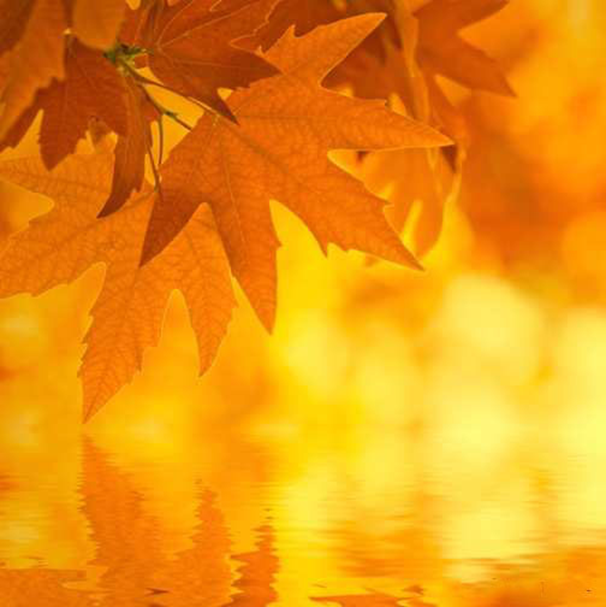 Підбиваючи підсумки своєї роботи, можу сказати: на першому місці – діти.  Усе роблю для того, аби учні стали особистостями мислячими, самостійними, творчими, фізично здоровими і духовно багатими.